ACUTE myeloid LEUKEMIA
CHIEF : PROF DR. K.SENTHIL MD
     ASSOCIATE PROFESSOR : DR.K.MURALIDHARAN MD
      ASSISTANT PROFESSOR : DR.V.MANIKANDAN MD
                                                              DR.SARAVANA MADHAV MD
                                                              DR.ILAMARAN MD DM
                                PRESENTOR : DR.BRINDHA P
HEMATOPOIESIS
WBC DISORDERS (NEOPLASMS)
LEUKEMIA         LYMPHOMA

Neoplastic WBC                Neoplastic lymphoid 
Proliferation in BM            proliferation in other 
                                            organs.
LEUKEMIA...
Based on cell of origin

  Myeloid leukemia            Lymphoid leukemia

   AML               CML                     ALL            CLL

proliferation of           proliferation of          proliferation of           proliferation of     
Immature myeloid      mature myeloid        immature lymphoid     mature 
Cell(myeloblast)         cell.                           cell(lymphoblast)        lymphocyte.
ACUTE MYELOID LEUKEMIA
It is a neoplasm characterised by infiltration of blood, bone marrow and other tissues by proliferative, clonal, poorly differentiated cells of the hematopoietic system.
M/c acute leukemia in older patients with median age at diagnosis of 67 yrs.
ETIOLOGY
Most cases are idiopathic.
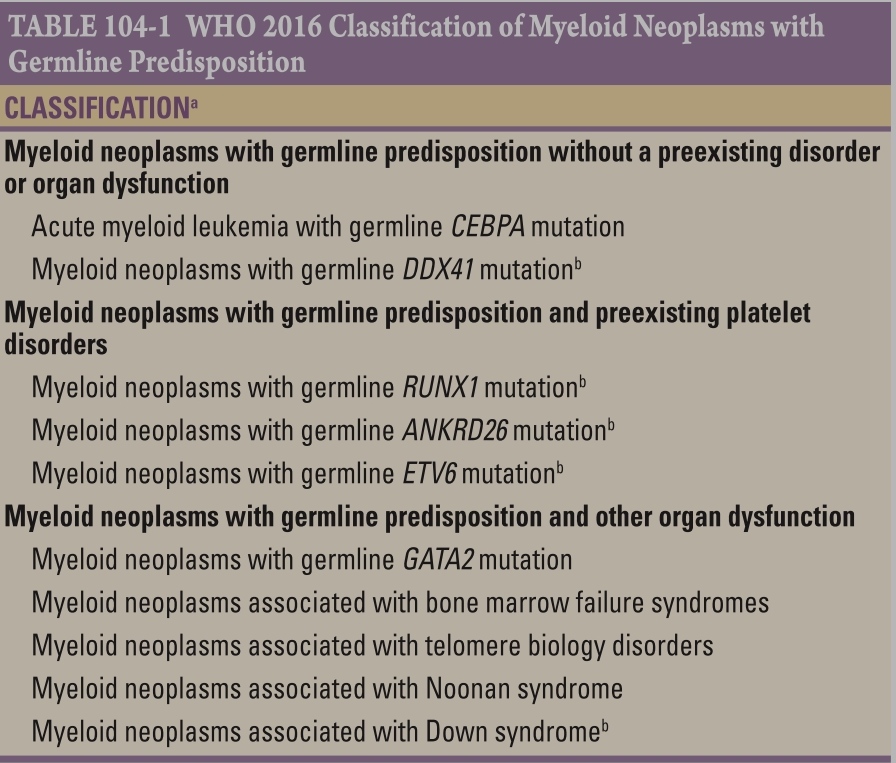 HEREDITARY DISORDERS
 Down’s syndrome – AML M7
Fanconi’s anemia, bloom syndrome, 
Ataxia telangiectasia
Congenital neutropenia( kostmann syn.)
Amegakaryocytic thrombocytopenia
Diamond blackfan syndrome
Downs syndrome
Dyskeratosis congenita
 Shwachman syndrome
ACQUIRED DISEASES
                CML
                Primary myelofibrosis
                Essential thrombocytosis
                Polycythemia vera
                clonal cytopenias
                PNH
OTHER HEMATOPOIETIC DISORDERS
                Aplastic anemia
                eosinophilic fascitis
                myeloma
IONISING RADIATION
              atomic bombing
              therapeutic radiation
              X ray exposure to fetus during pregnancy

CHEMICALS AND OTHER EXPOSURES 
              benzene
              smoking and exposure to petroleum products.

DRUGS
              Anticancer drugs 
                      1. Alkylating agents
                      2. Topoisomerase 2 inhibitors and other cytotoxic drugs
WHO CLASSFICATION
FAB CLASSIFICATION
CLINICAL FEATURES
SYMPTOMS…
AML often have non specific symptoms..
                  fatigue
                  fever with or without identifiable infection
                  night sweats
                  loss of appetite
                  loss of weight
                  bone pain
                  cough, headache, diaphoresis
BONE MARROW FAILURE
 Anemia – shortness of breath
                      excessive tiredness/ fatigue
 Neutropenia - life threatening infections
 Thrombocytopenia – bleeding manifestations in the form of petechiae, atraumatic ecchymosis, gum bleeding, epistaxis, urinary tract and fundal hemorrhages
 ICH – serious and fatal complication
Marrow expansion and infiltration of subperiosteum  causes Bone pain and sternal tenderness…
LEUKOSTASIS
Stasis of blood flow may develop when the blast count is above 50.000/cu.mm
Cerebral leukostasis may cause headache, confusion and visual disturbances.
Pulmonary leukostasis can cause dyspnea at rest, tachypnea. Chest pain, pulmonary infarction and acute respiratory distress syndrome...
Extra medullary leukemic infiltration
              gingival hypertrophy
              infiltration of skin
Seen in monocytic subtype.
Hepatosplenomegaly
Generalised lymphadenopathy
Leukemic meningitis is rare.. It presents as headache and nausea. As the disease progresses, papilledema, cranial nerve palsies , seizures and altered consciousness develop. 
CSF characteristically shows leukemic blast cells, elevated proteins and reduced glucose levels
Metabolic abnormalities
                  hyperuricemia
                  elevated serum liver transaminases
                  elevated serum LDH
Coagulopathy
               both DIC and primary fibrinolysis may lead to hemorrhagic diathesis. DIC is obseved in AML-M3
Myeloid sarcoma
               sites involved are skin, lymph node, GI tract, soft tissue , testis.
INVESTIGATONS
BLOOD COUNT
            HB is low, normocytic normochromic anemia, decreased reticulocyte count and RBC count.

             Total leukocyte count – median presenting leukocyte count is 15,000.
              low TC is typical of older patients and those with antecedent hematological disorders.
               Between 25% and 40% of patients have counts < 5000/mcL and 20% have counts >1,00,000/mcL

             Platelet count – markedly decreased
PHERIPHERAL BLOOD SMEAR
Severe normochromic anemia
              Shows numerous blast cells
              In AML, the cytoplasm often contains primary granules, and the nucleus shows fine, lacy chromatin with one or more nucleoli characteristic of immature cells.
              Abnormal rod shaped granules called AUER RODS are present in myeloblast.
BONE MARROW ASPIRATE
              hypercellular marrow with reduced erythropoiesis and reduced megakaryocytes are seen.
               blast cells more than 20% is diagnostic.
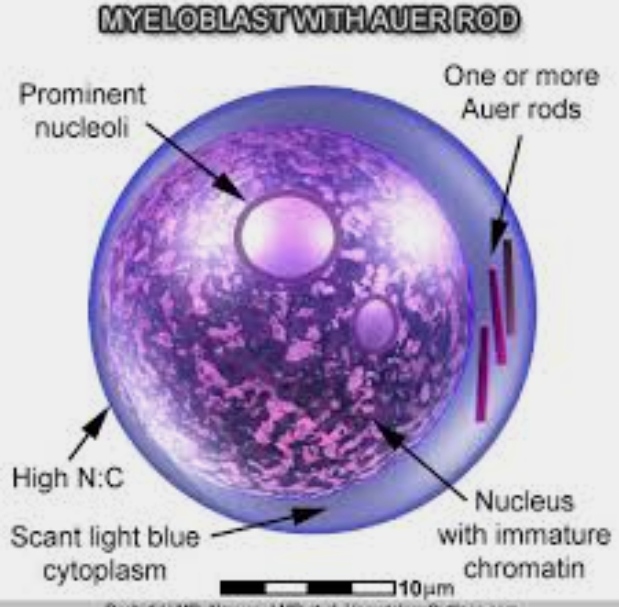 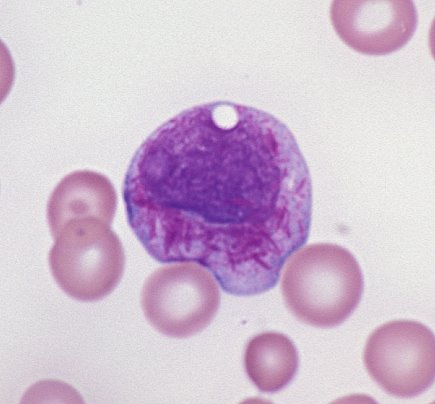 IHC staining for Myeloperoxidase is the best method for determining AML
IMMUNOPHENOTYPIC FINDINGS
Immunophenotyping of human leukemic cells can be studied by MULTIPARAMETER FLOW CYTOMETRY after the cells are labelled with monoclonal antibodies to cell surface antigens.
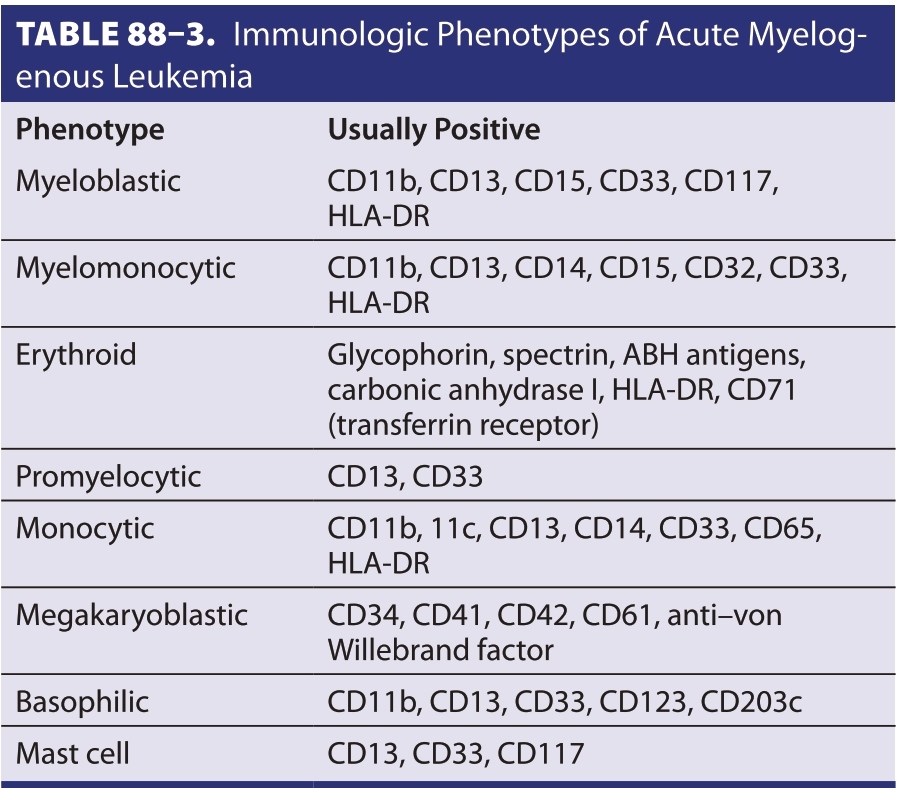 TREATMENT
Two phases
           1) Induction chemotherapy
            2) Post remission therapy
Goal: complete remission
Based on age
      <60 yrs – intensifying therapy with traditional chemotherapy such as CYTARABINE and ANTHRACYCLINES.

       >60 yrs – benefit of intensive therapy is controversial
INDUCTION THERAPY
M/C used CR induction regimen for patients other than APL is combination of cytarabine and anthracyclines..
<60 yrs : 7 and 3 regimen                                                         Cytarabine standard dose of 100-200mg/m2 continuous iv infusion for 7 days 
                            or
                     Cytarabine higher dose of 2g/m2 iv every 12 hr for 6 days   
                              +
      Daunorubicin 60- 90 mg/m2 or idarubicin 12mg/m2 iv on day 1, 2, 3.
> 60 yrs:
           7 and 3 regimen has poor outcome due to higher induction related mortality rate and frequency of resistant disease.
           older patients may be considered for single agent therapies with CLOFARABINE or hypomethylating agents such as AZACITIDINE or DECITABINE.
After 1 cycle of 7 and 3 chemotherapy induction regimen if persistence of leukemia is documented, pt is usually retreated with same agents for 5 and 2 days respectively.
POST REMISSION THERAPY
To eradicate residual leukemic cells to prevent relapse and to prolong survival.
In the post remission therapy , high dose cytarabine for 3 to 4 cycles is more effective than standard dose cytarabine.
For younger patients most studies include intensive chemotherapy and allogenic or autologous hematopoietic stem cell transplantation.
Autologous HSCT preceded by 1 or 2 cycles of high dose cytarabine is also an option for intensive consolidation therapy
RELAPSED OR REFRACTORY DISEASE
Recommended chemotherapy regimens:
  MEC ( Mitoxantrone, etoposide, cytarabine)
  CLAG – M ( cladrabine, cytarabine, mitoxantrone, filgrastim)
FLAG- IDA ( fludarabine, cytarabine, idarubicin, filgrastim)
ACUTE PROMYELOCYTIC LEUKEMIA
Highly curable AML subtype.
 Diagnosis is by presence of t(15;17), (q22;q12) cytogenic rearrangement or PML-RARA fusion product of translocation.
 Induction therapy is with all trans retinoic acid and anthracyclines or a combination of ATA with arsenic trioxide.
Allogenic transplantation
In relapsed cases, arsenic trioxide is found to be effective.
Complication: APL syndrome
POOR PROGNOSTIC FACTORS
age more than 60 yrs
Total leuckocyte count >1,00,000/mm3
FAB type – M0, M5, M6, M7
High risk karyotype t(6;9), inv(3)
AML Following MDS
Relapsed disease
Secondary leukemias
Extra medullary disease
DIAGNOSTIC WORKUP OF AML
APPROACH TO AML THERAPY
SUPPORTIVE CARE
Multilumen right atrial catheters
Platelet transfusions to maintain count more than10,000/mcL
RBC transfusions to keep HB more than 8 g/dl
Blood products leukodepleted by filtration should be used to avert or delay alloimunisation as well as febrile reactions.
Antibacterial and antifungal prophylaxis
THANK YOU….